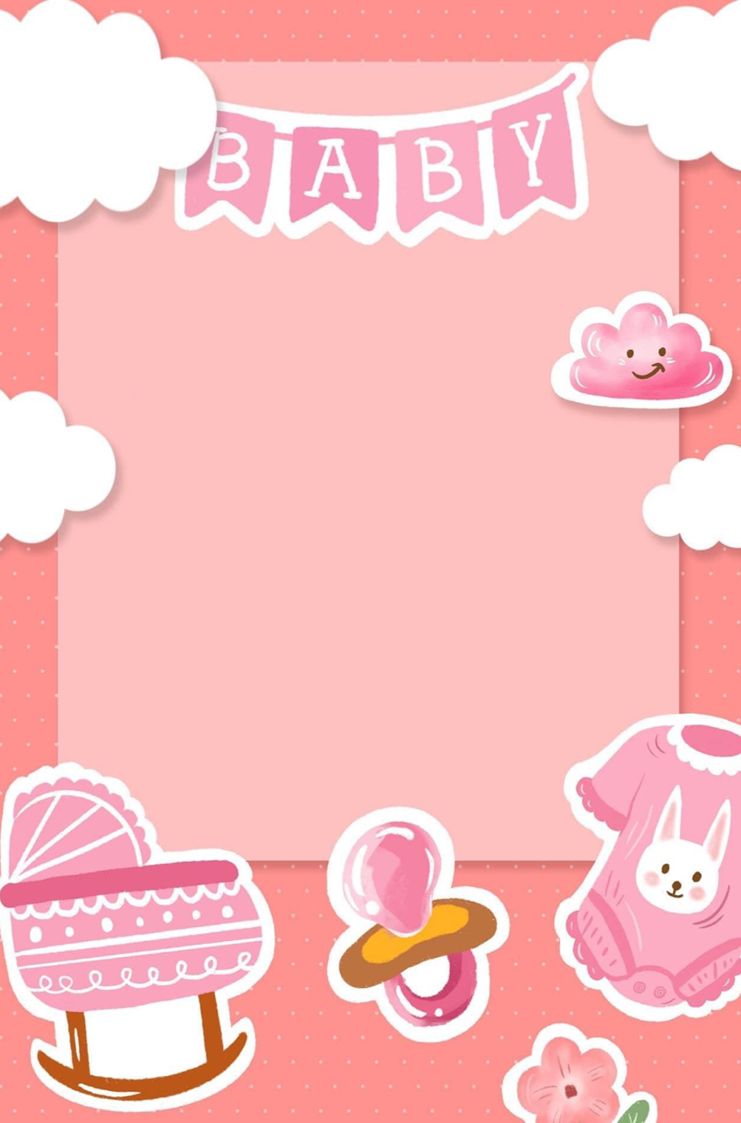 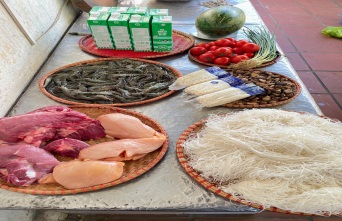 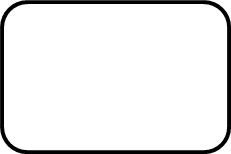 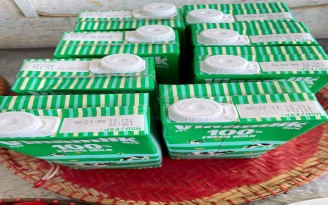 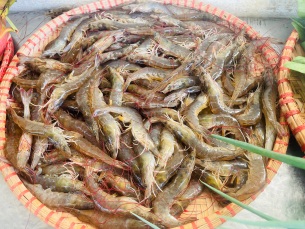 Thực đơn ngày 29-8-2024
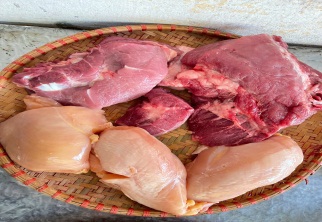 Bữa đệm sáng
- Sữa tươi vinamilk
MN Ánh Dương Xanh
Bữa trưa
     - Tôm thịt sốt cà chua
     - Canh gà nấu nấm
     - Dưa hấu
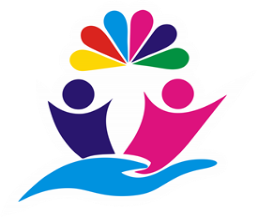 Bữa phụ chiều
- Bánh đa sườn
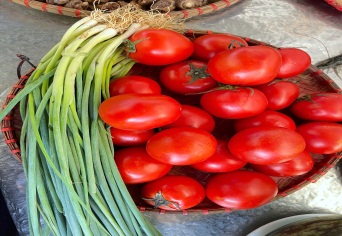 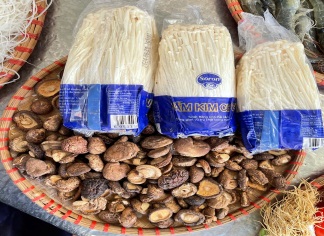 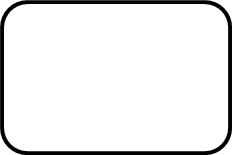 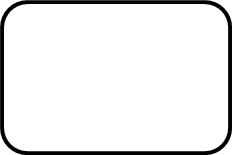 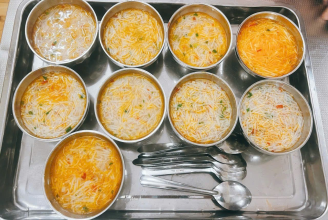 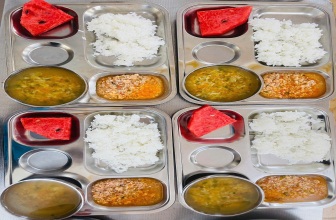 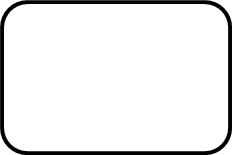